MESA-Sleep Aims
Perform polysomnography and 7 day wrist actigraphy and supplemental sleep questionnaires (n=2200-2500)

Link sleep data to MESA CVD data to  quantify the associations of SDB, sleep duration, sleep fragmentation, slow wave sleep and sleep timing/rhythms with:
 CVD risk factors
Subclinical CVD
Clinical CVD 

Identify ethnic, gender and SES differences in the distribution of measures of sleep disturbances
Evaluate whether such differences explain ethnic/race and gender differences in subclinical and clinical CVD.
Sleep Reading Center Activities
21 certified field staff (17 active)

3 certified scorers
Regular reliability; AHI ICC >.97
Problem with PLMs-corrected

Quality reports-reviewed monthly
More intense trouble shooting as needed/re-training for new staff
Weekly transmission to CC; monthly calls
Sleep Data Received
1297 PSGs and actigraph studies received
PSGs:
77% PSGs “very good or better”
4.8% failure
Actigraphs
Mean days with good data: 7 +/- .5 days
3% failure
Site equipment, battery, supply updates
PSG Study Quality by Site
PSG Failure Causes
Change in Sleep Quality (% >Very Good)Q1 2011 to 2012
MESA-Sleep Recent Milestones
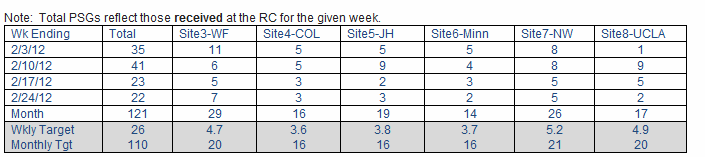 PSG Findings and SDB In MESA
1.8% Urgent Referral (A Fib, NSVT, low oxygen)
1.8% Cheyne Stoke Respiration
43% with moderate-severe SDB (AHI>15)
10x rate of  doctor diagnosed SDB in MESA
Analyses and Extensions
Minority supplement funded
Dennis Dean
HTN analyses
Arterial stiffness derived from the oximetry pleth waveform (with D Jacobs)
Pollution, weather and sleep 
Sleep Informatics and Data Sharing Resource (R24 pending)
Genetics project-rare variants (pending)
Paper Proposal Possibilities
Linking sleep to:
Indices of RV/Pulm HTN
COPD-OSA
HTN, LVM, cardiac function
Stress, socioeconomic, environment
HF, CSB, BNP—outcomes
Qol
Inflammatory, metabolic and cardiac biomarkers
Inter-relationship with health behaviors 
Genetics……
Etc etc etc
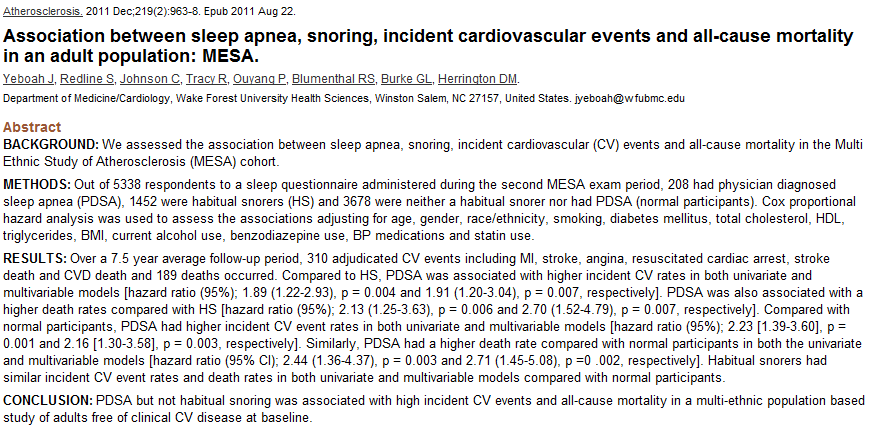 Plans:

Initiate monthly “sleep scientific” calls
	(N Punjubi (JHU), P Lutsy (UMN), P Zee (NU))

Nominate your representative(s)